Вугільна промисловість – це галузь, яка видобуває, транспортує і переробляє вугілля.
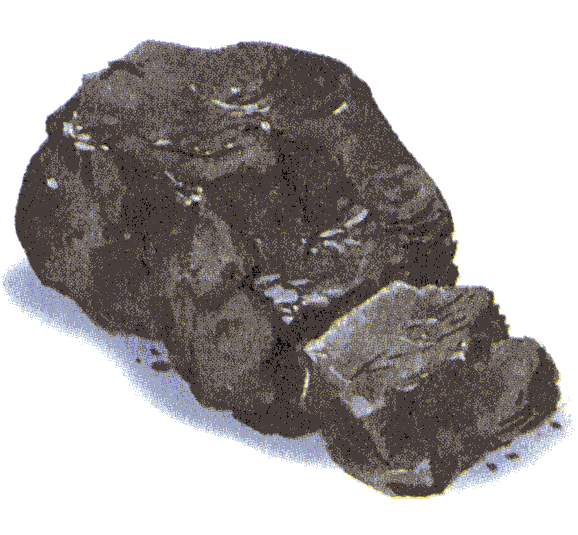 Запаси вугілля в Україні
За геологічними запасами викопного вугілля Україна посідає перше місце в Європі й восьме місце у світі. Розвідані запаси вугілля в Україні складають близько 50 млрд. т (станом на 
   1998 р.). Прогнозні запаси – близько 120 млрд. т. У структурі балансових запасів представлені всі марки від бурого вугілля до високометаморфізованих  антрацитів.
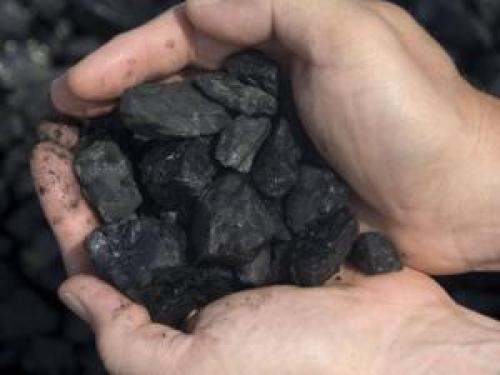 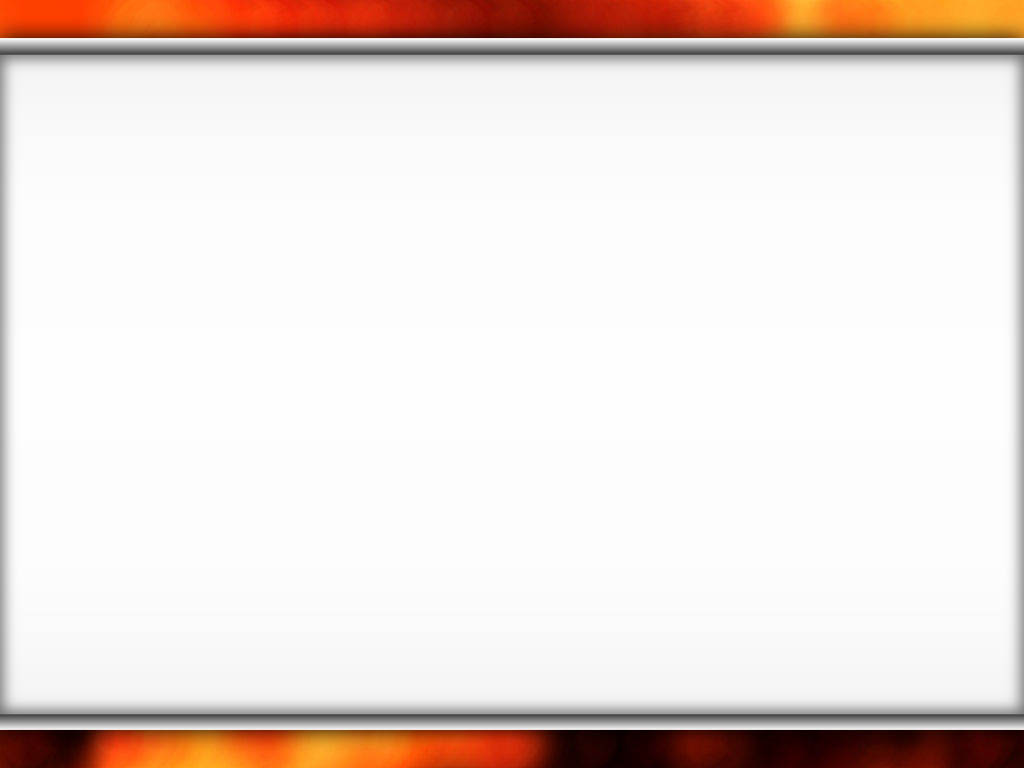 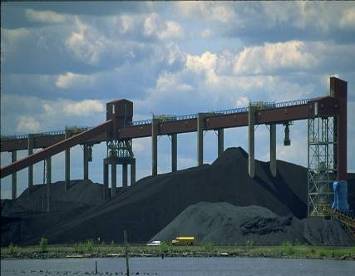 Вугілля
Паливо
Електроенергетика
Сировина для хімічної 
промисловості
Чорна металургія
Кам'яне вугілля - 
тверда горюча  корисна копалина, один з видів вугілля викопного, проміжний між бурим вугіллям і антрацитом.
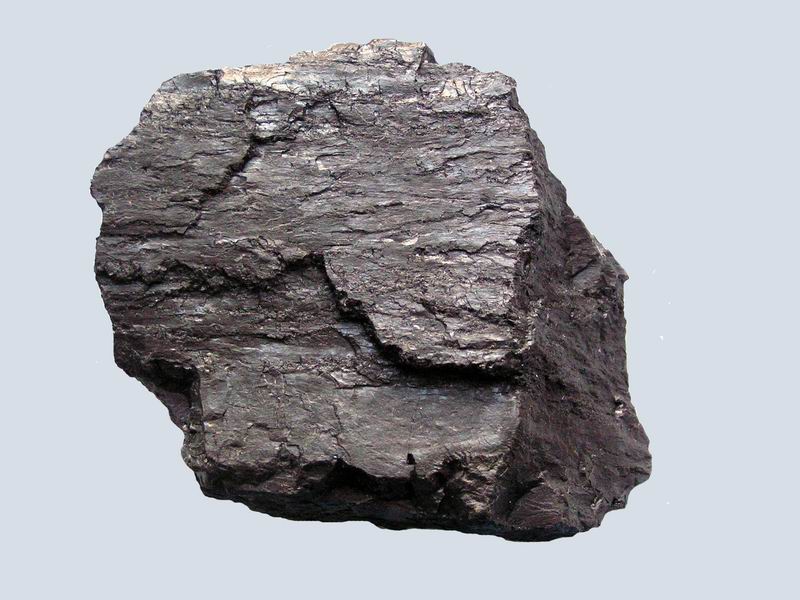 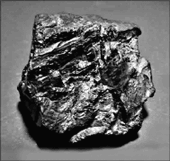 Кам'яне вугілля
Антрацит – найбільшякісний сорт вугілля
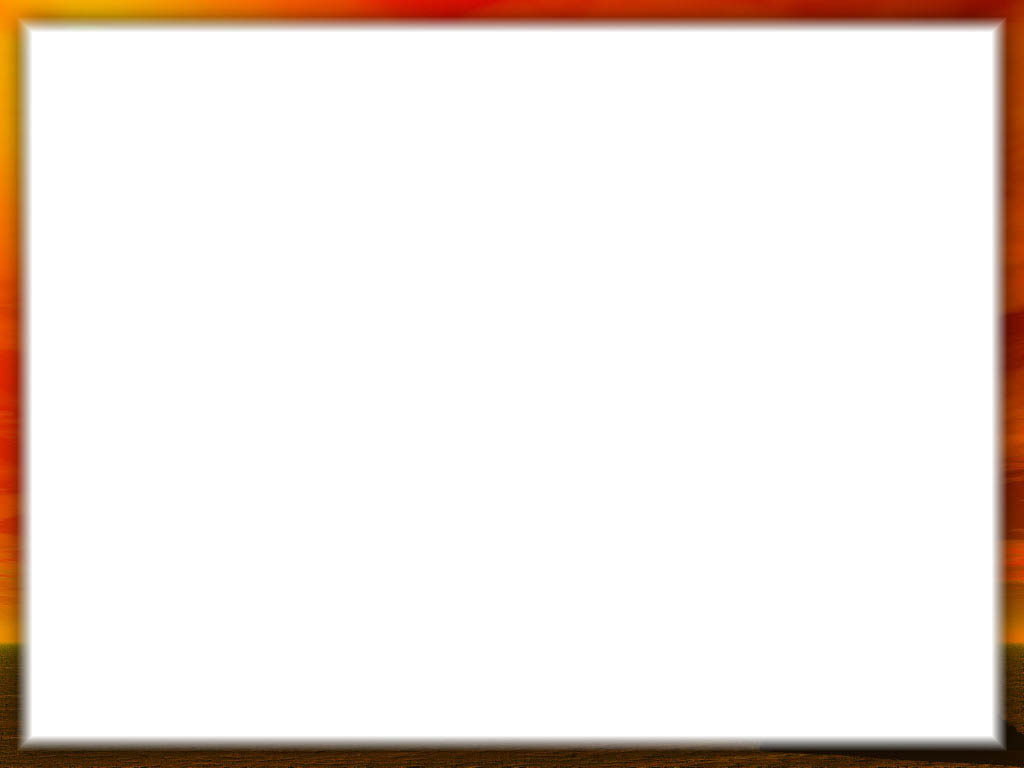 Донецький басейн (Донбас)
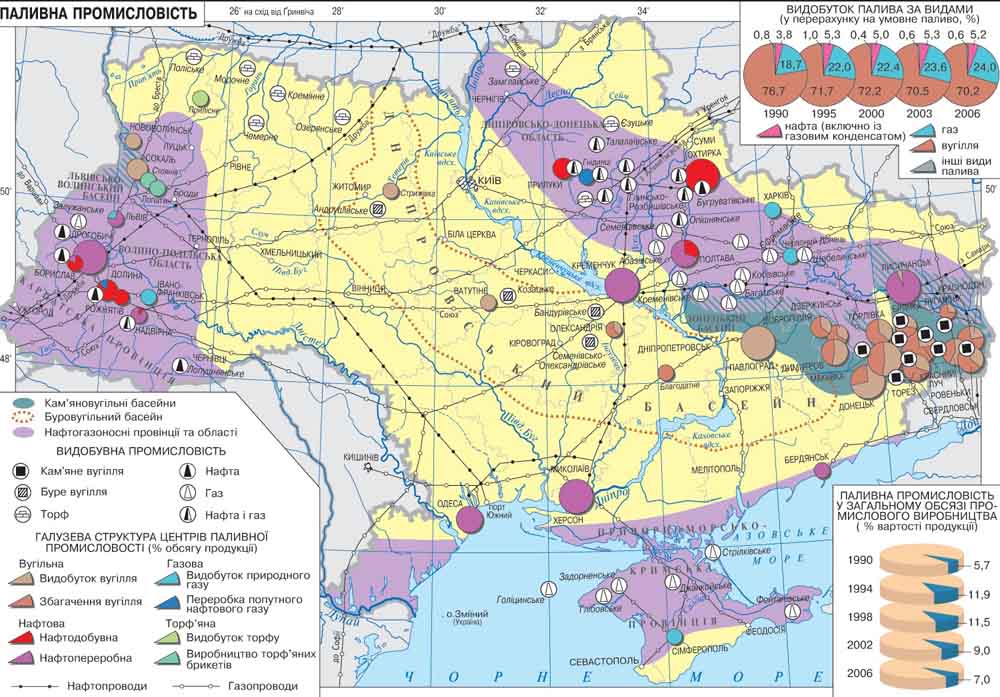 Містить 92% запасів кам'яного вугілля України. Його площа -
50 тис. кв. км. Це найстаріший басейн в Україні. Видобуток вугілля ведеться на глибині 
1000 - 1200 м. Найбільша кількість шахт розташовано в Макіївці, Єнакієвому, Красноармійську.
[Speaker Notes: Донбасс]
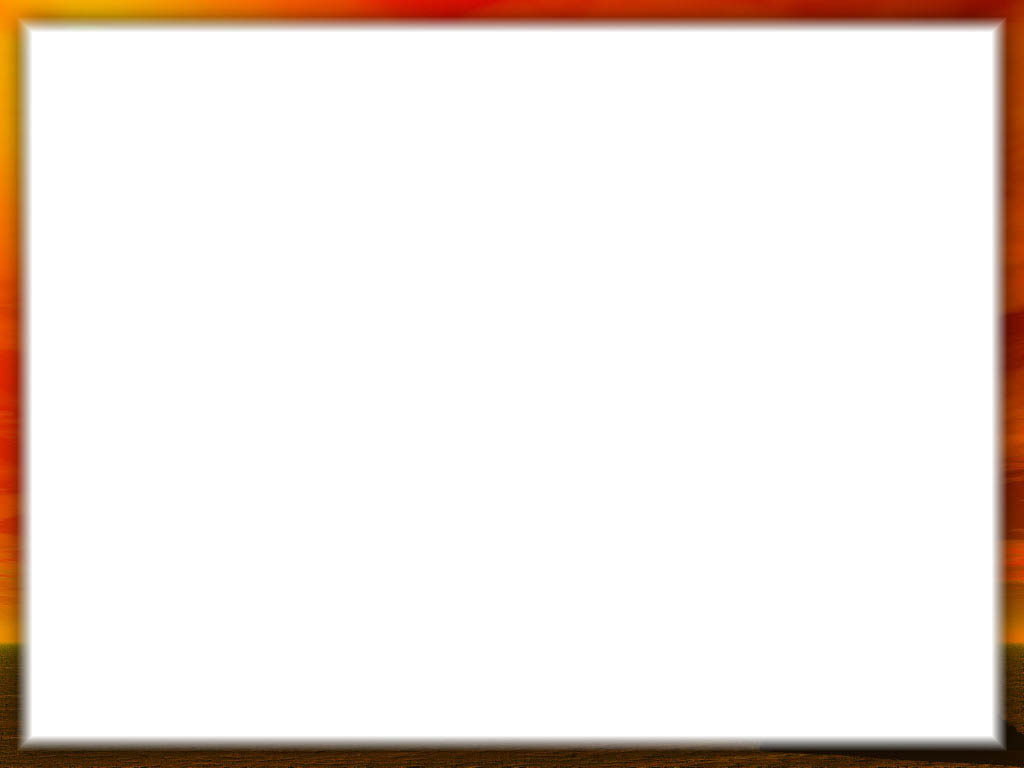 Львівсько-Волиський басейн
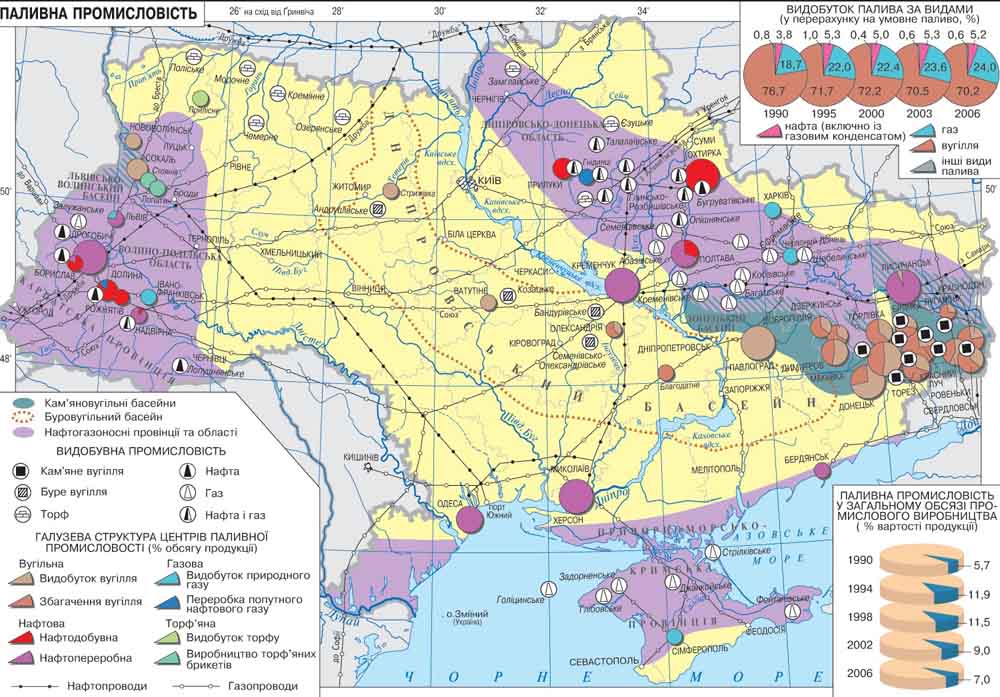 ,
Розташований в межах Львівської та Волинської областей. Його площа-10 тис. кв. км. Видобуток вугілля почалася в 1950-х рр.. Якість вугілля гірше, переважають високо зольні вугілля, що містять велику кількість вологи, сірки і азоту.
Буре вугілля
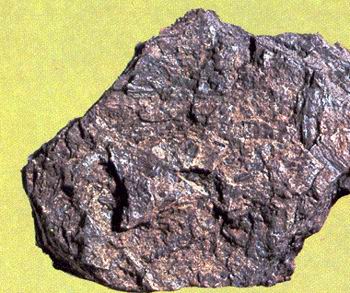 Буре вугілля
Буре вугілля менш якісне, ніж кам'яне.
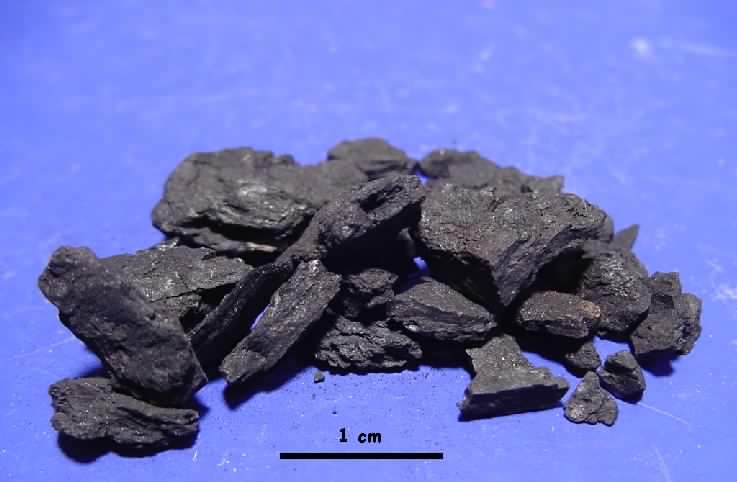 Лігніт – низькоякісне буре вугілля
При спалюванні воно дає вдвічі менше тепла, оскільки утворилося значно пізніше, ніж кам'яне: у палеогеновий період кайнозойської ери.
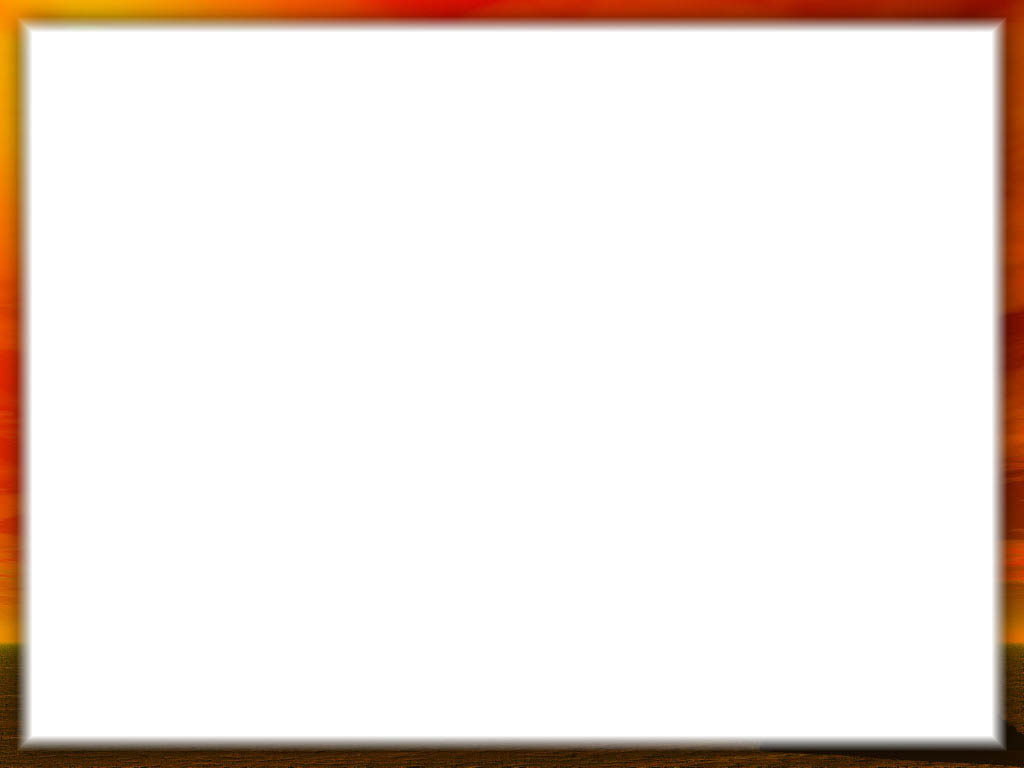 Дніпровський басейн
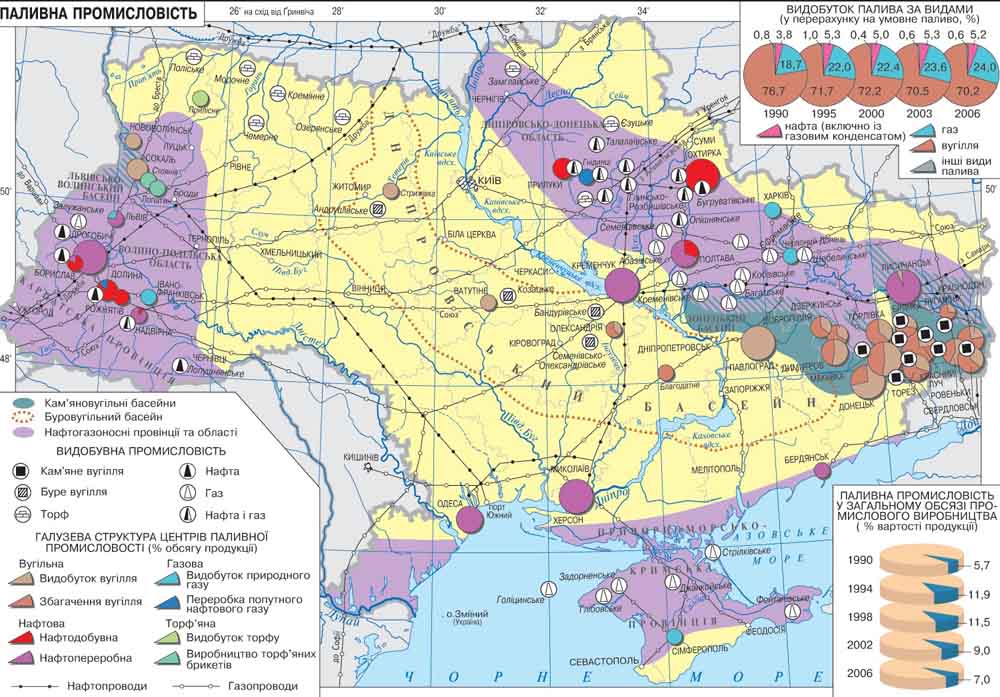 Басейн займає територію Кіровоградської, Черкаської і Житомирської областей. Видобуток вугілля ведеться відкритим способом, почалася в XVΙΙΙ столітті.
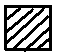 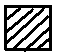 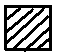 Відкритий спосіб видобутку